Техника канзаши,                                             МБУ ДОД «Дом  детского творчества»работа  с  кожей                                    Большеигнатовского муниципального                                                                                                                                                                                                                                                                                                                                                                                                                         района  Республики  Мордовия
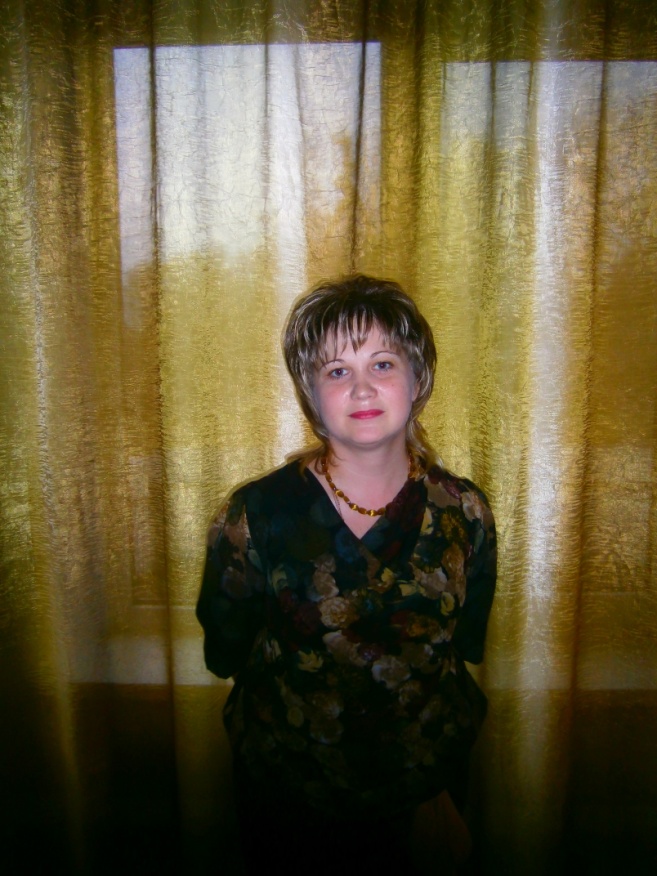 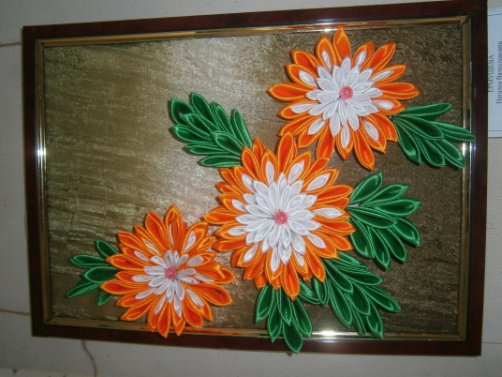 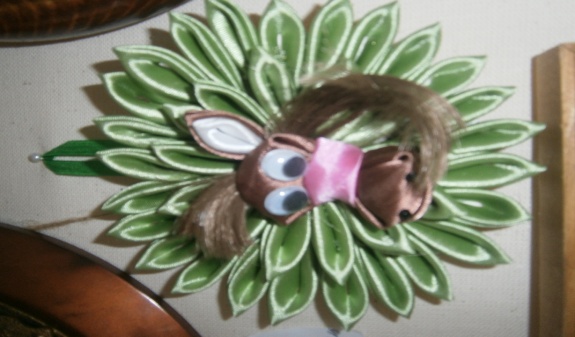 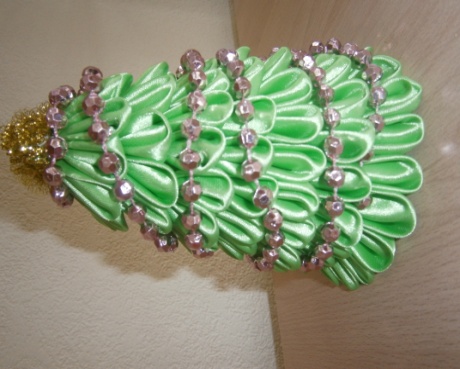 Работы
Ермушевой   Натальи         
       Вячеславовны  

         Педагог дополнительного                  образования  
Дата рождения : 21.03.1982г.
Общий педагогический стаж: 11 лет.
В данной должности: 11 лет.
Квалификационная категория –I.
Техника работы: вышивание бисером, 
канзаши, работа с кожей.
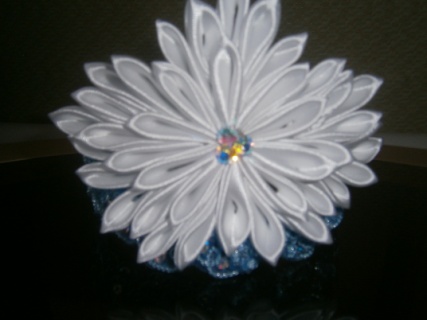 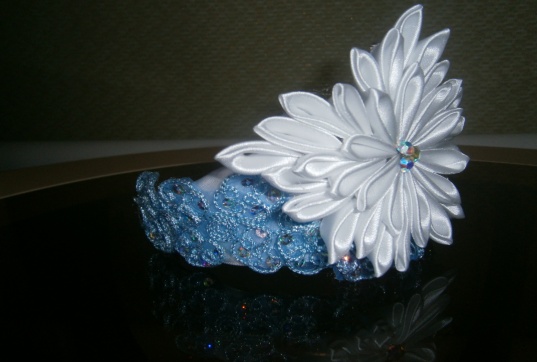 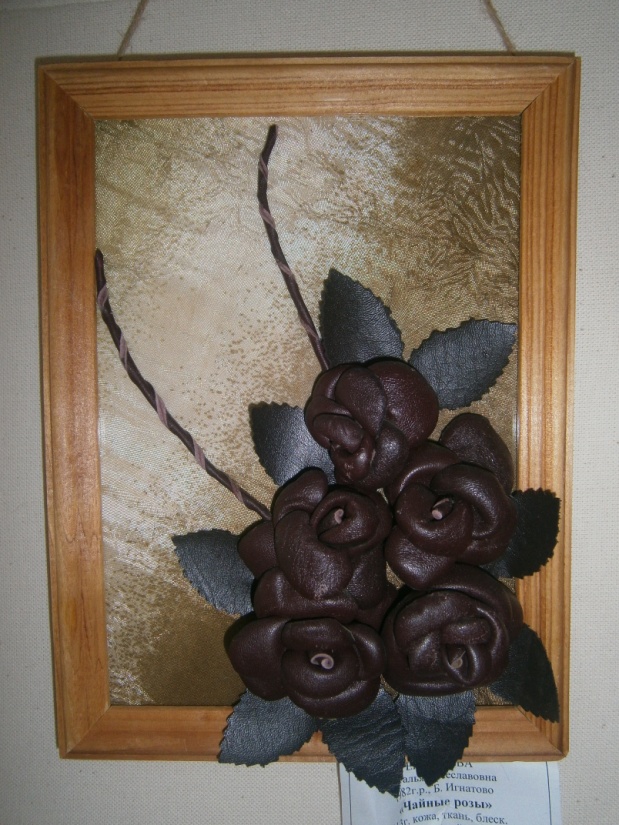 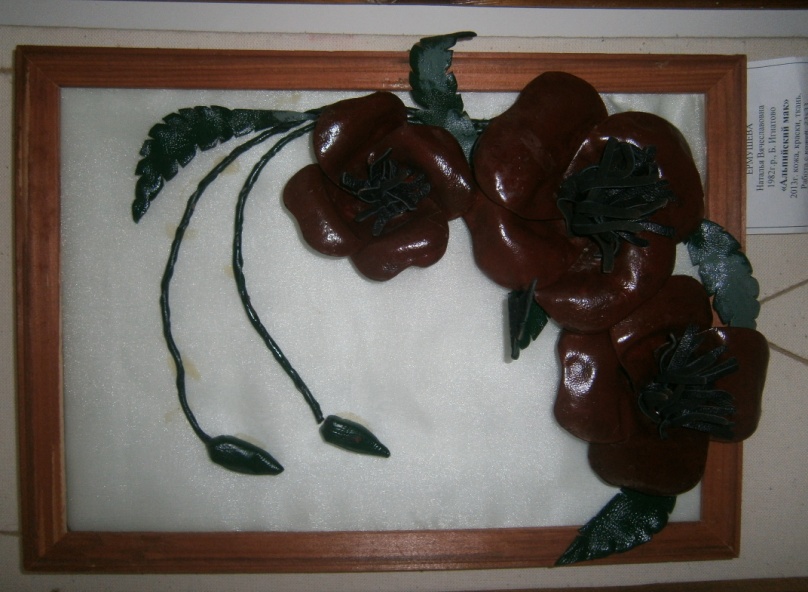 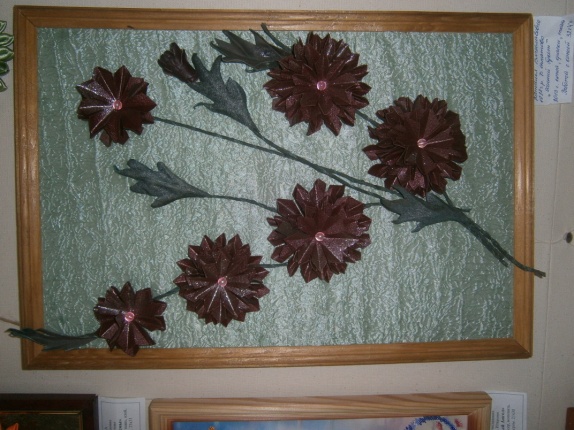 Вышивка     бисером
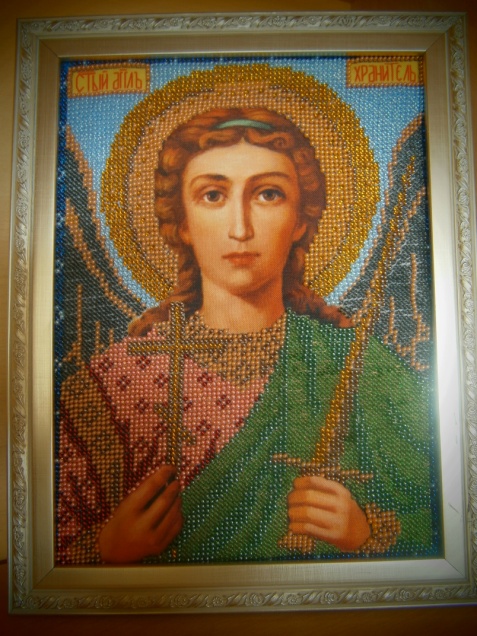 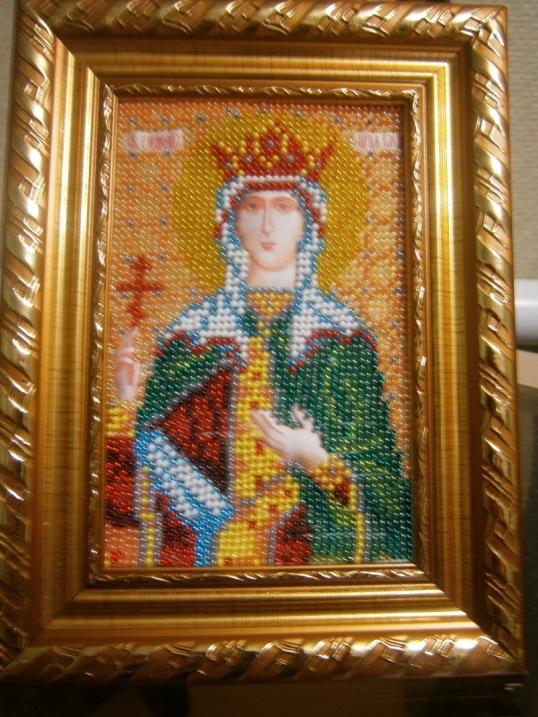 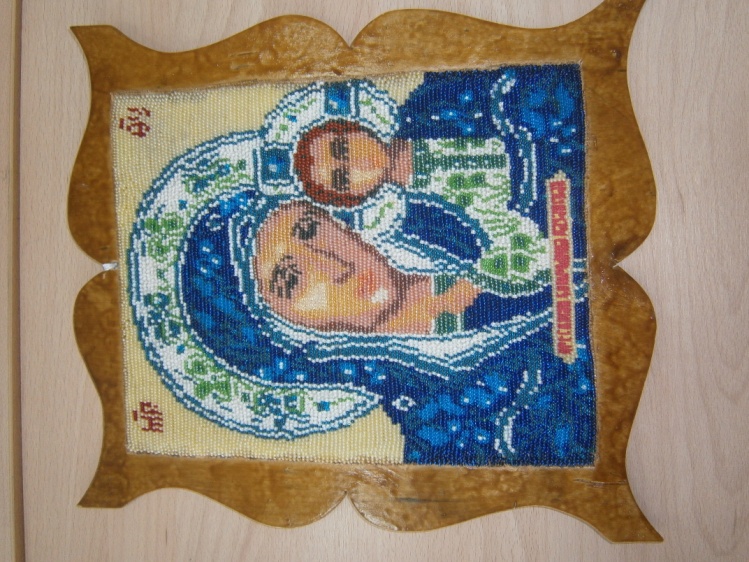 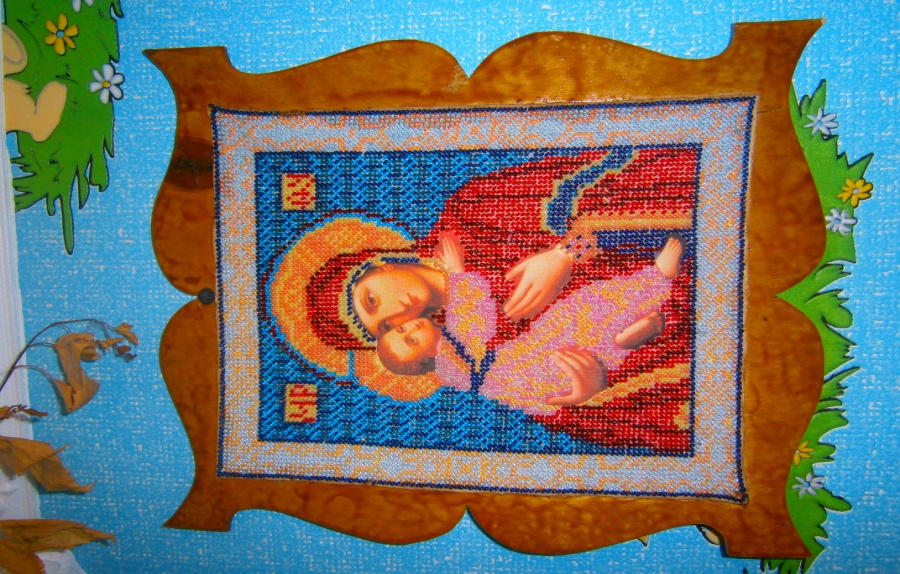 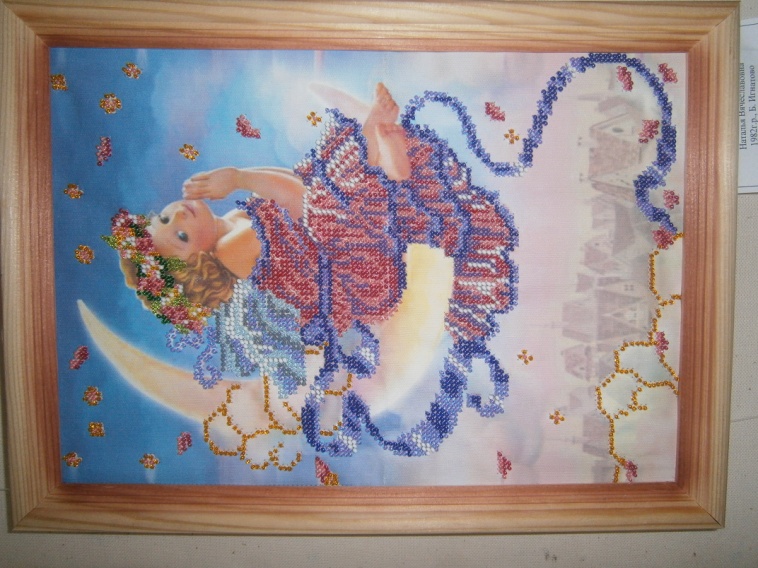 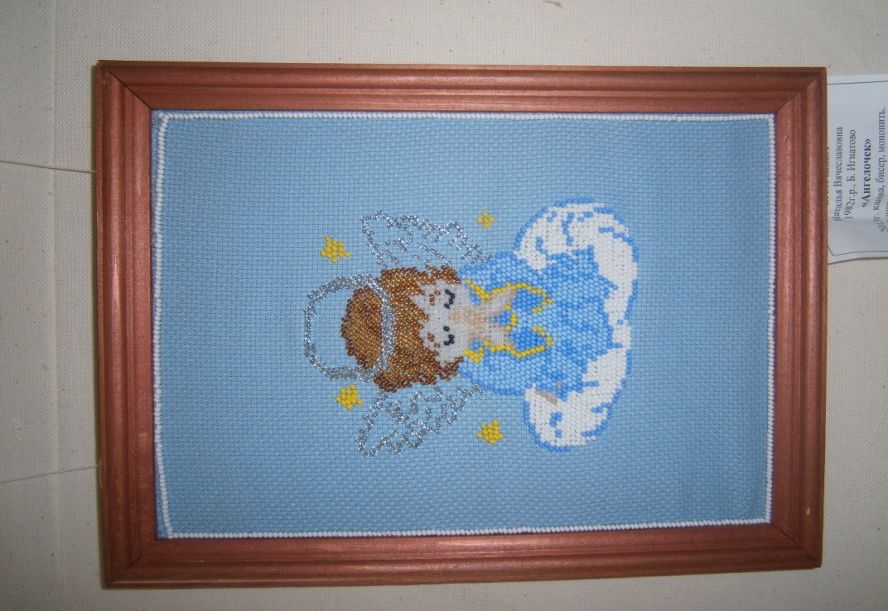 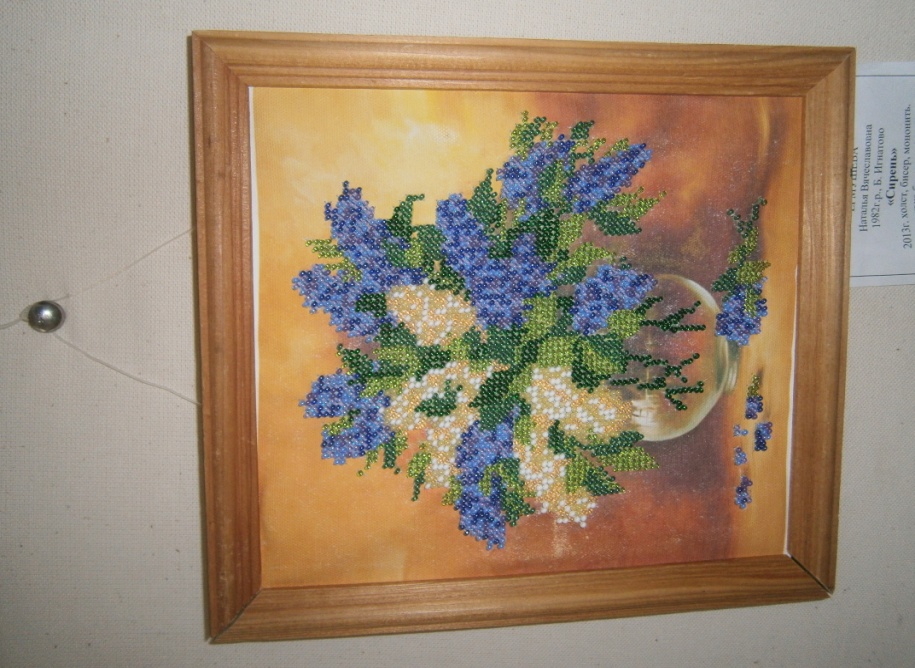 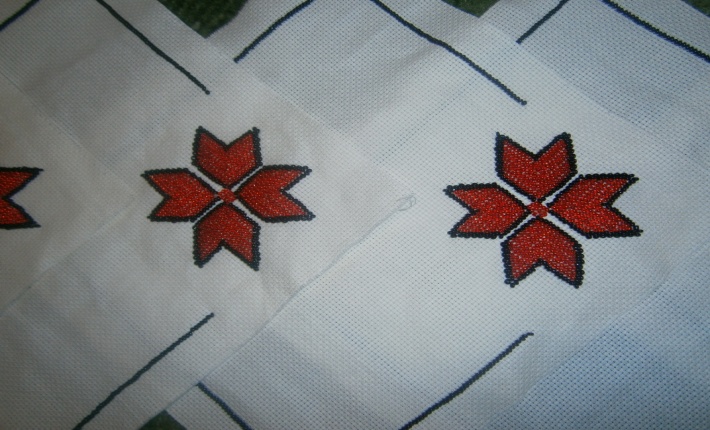 Адрес: РМ ,Большеигнатовский  район, с.Большое  Игнатово, ул. Гражданская  17 б. т.8(83442)2-12-81
с.89179947492